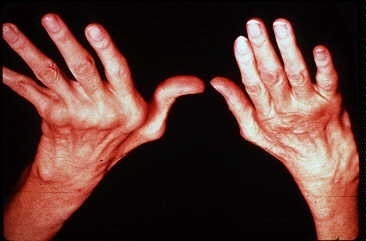 Autoimmune diseases
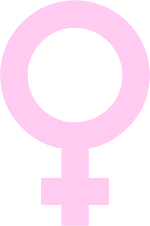 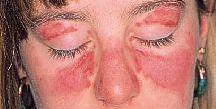 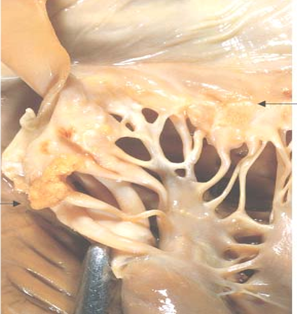 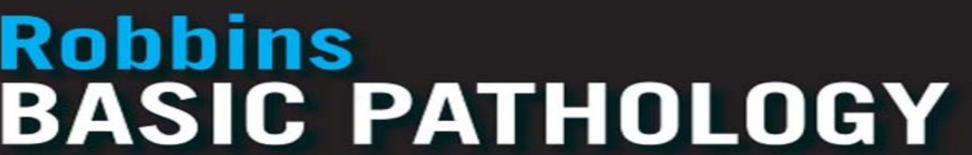 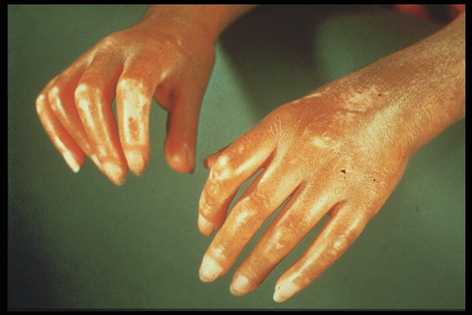 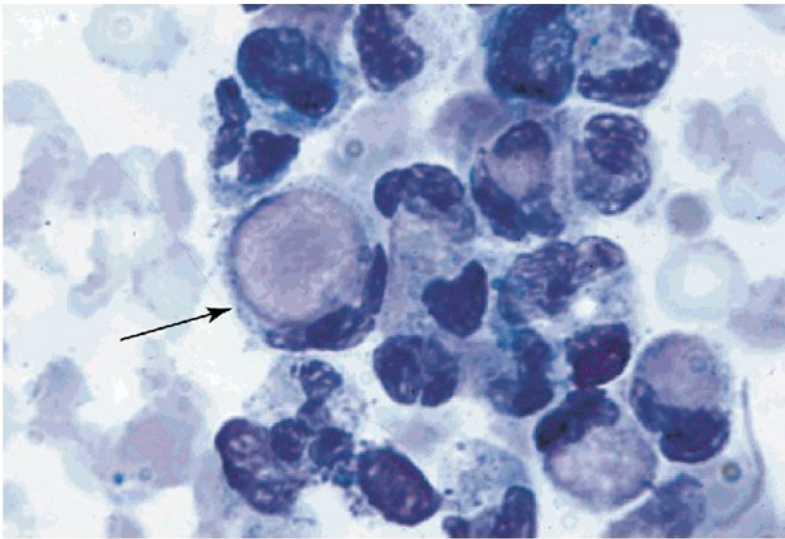 Ch. 4
 p (99 – 159)

March 7 /2016
March.6.2016
Diseases of theImmune System
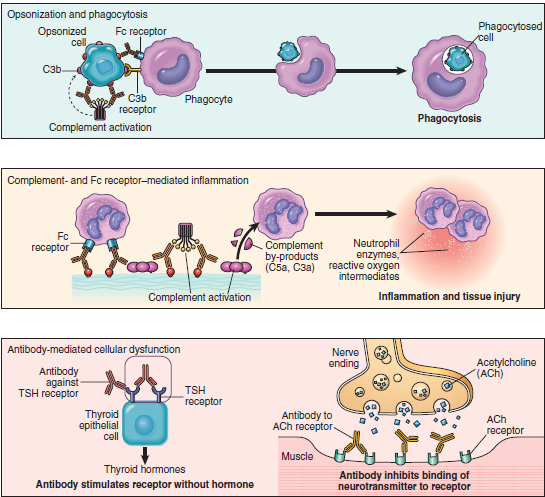 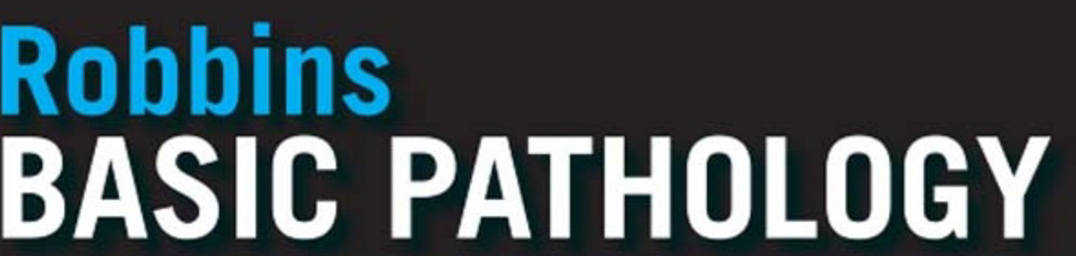 Ch. 4
 p (99 – 159)

Feb. 28 /2016
March 6 /2016
Autoimmune Diseases
Local
Systemic

Ab mediated 
Cell mediated

CT Diseases or Collagen Vascular diseases
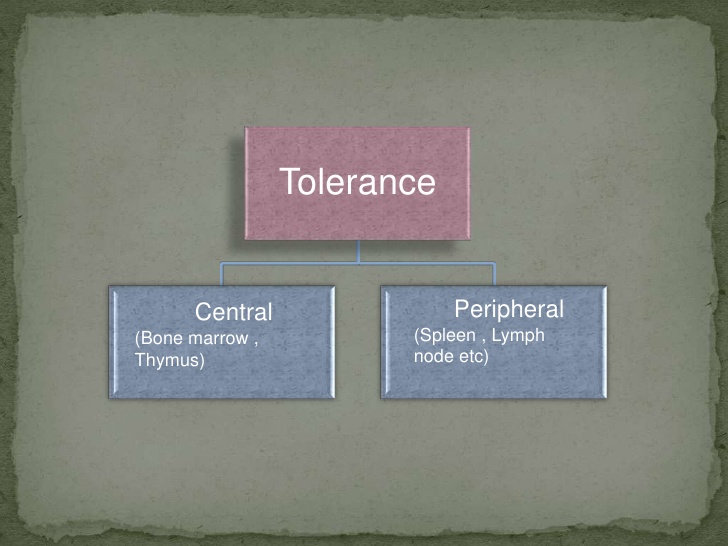 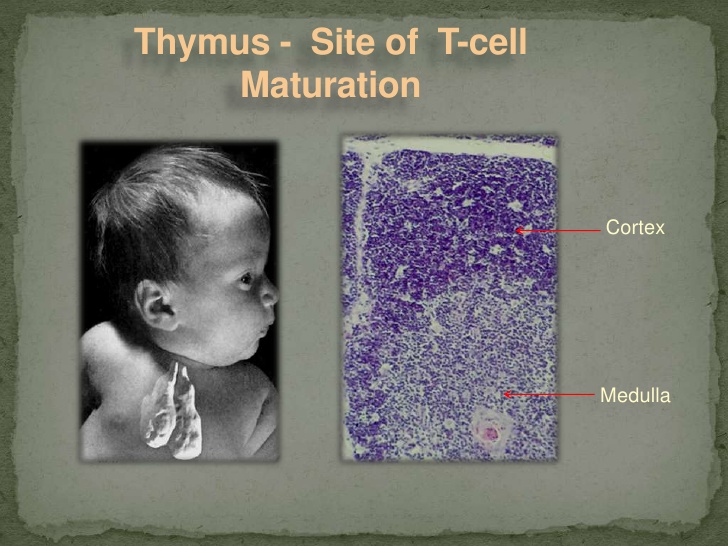 Mechanism of tolerance induction
apoptosis, negative selection or deletion 
Clonal deletion: 
auto-reactive T-cells are eliminated in the thymus following interaction with self antigen during their differentiation (negative selection). 
AIRE (autoimmune regulator).
Mechanism of tolerance induction
Clonal deletion: 
differentiating early B cells become tolerant when they encounter cell-associated or soluble self antigen. 
 Clonal deletion also occur in the periphery.
Mechanism of tolerance induction
Receptor editing: 
B cells which encounter large amounts of soluble antigen, as they do in the body, and bind to this antigen with very low affinity undergo DNA recombination and change their antigen specificity.
Cells slippage
Central tolerance, is not perfect. 
T cells bearing receptors for autoantigens escape into the periphery “ T cells slippage” 
There is similar “slippage” in the B-cell system. 
Cells slippage ______   Autoimmune Dis, or (+ve Auto Abs in the circulation)
Peripheral Tolerance
Negative selection
Anergy
Suppression by regulatory T cells
Deletion by activation-induced cell death
Mechanism of tolerance induction
Clonal anergy: 
Auto-reactive T cells, when exposed to antigenic peptides which do not possess co-stimulatory molecules (B7), become anergic to the antigen.
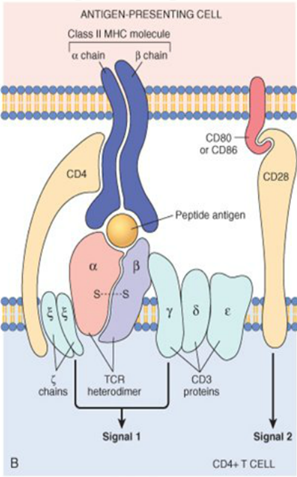 Mechanism of tolerance induction
Clonal anergy: 
Also, B cells when exposed to large amounts of soluble antigen down regulate their surface IgM and become anergic. 
These cells also up-regulate the Fas molecules on their surface. An interaction of these B cells with Fas-ligand-bearing cells results in their death via apoptosis.
B cell anergy:
   No Th cooperation.
Suppression by regulatory T cells
Regulatory T cells;  CD4+ T lymphocytes that express (CD25) .
Regulatory T cells may be generated by self antigen recognition in the thymus or in the periphery.  
Induce immunosuppression by secreting TGF-b and IL-10 
Foxp3  transcription factor pr. Imp for generation & survival of CD25
Peripheral Tolerance
Deletion by activation-induced cell death: 
CD4+ T cells, & B-cells that recognize self-Ags may receive signals, promote their death by apoptosis, (by the mitochondrial pathway) .
Or by The Fas-Fas ligand system, (Fas-mediated apoptosis).
mutations in the FAS gene; Cause autoimmune lymphoproliferative syndrome.
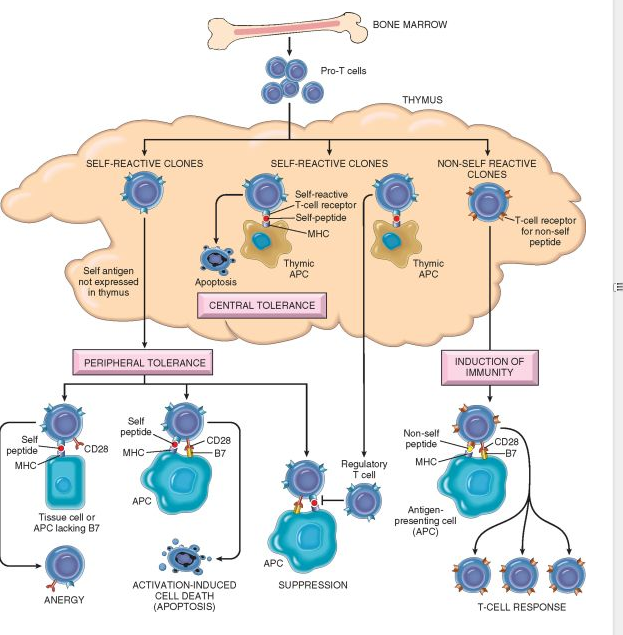 Mechanisms of central and peripheral immunological tolerance to self-antigens, shown for CD4+ T cells.
[Speaker Notes: Mechanisms of immunological tolerance. Schematic illustration of the mechanisms of central and peripheral tolerance to self-antigens, shown for CD4+ T cells. APC, antigen-presenting cell]
Pathogenesis of autoimmune diseases.
Genetic
Infection
Hormonal
OTHER AUTOIMMUNE DISEASES
Genetic predisposition;
Families
Twins
HLA-Dr, DQ 
Odd ratio , Relative risk
Rhumatoid arthritis;  HLA-DR4 (3-4)
Ank. Spondylitis; HLA-B27 (100)
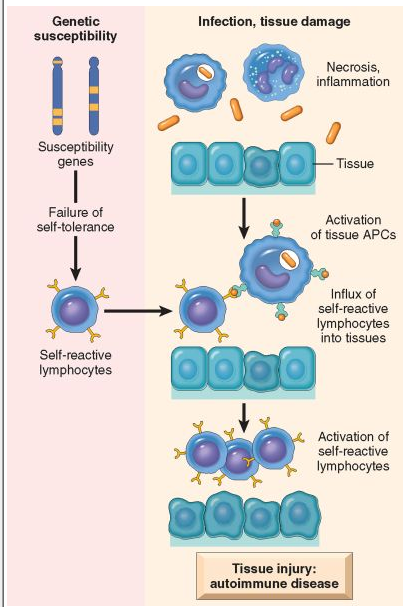 Infection:

 Cross reaction
(Molecular Mimicry)
Rhumatic Heart Dis.

 Upregulation of Costimulatory molec. on APC
 (T cell activation)

 Altered tiss Ag.
Exposure of Nuc. Ag
SLE.
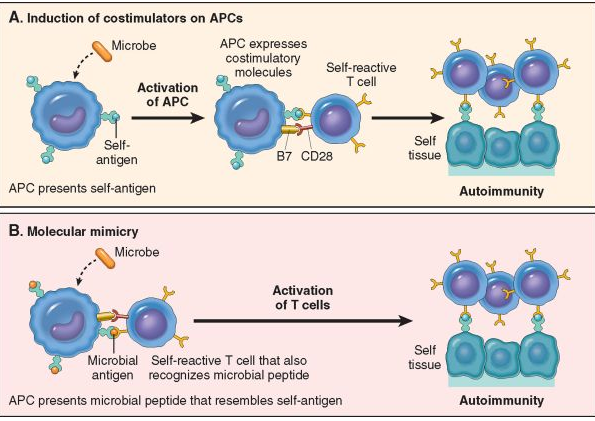 Role of infections in autoimmunity. Infections induces expression of costimulators (A), 
or microbial Ags may mimic self-antigens and cause cross-reaction (B).
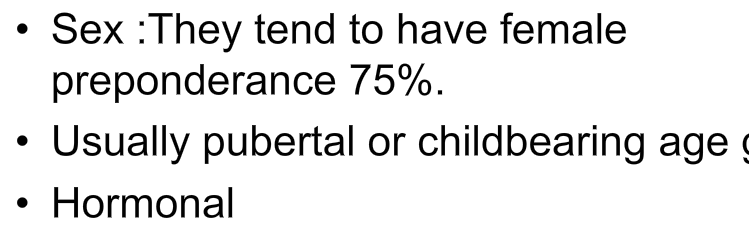 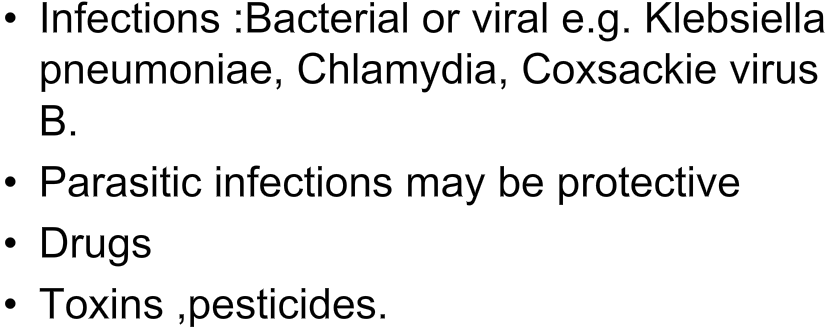 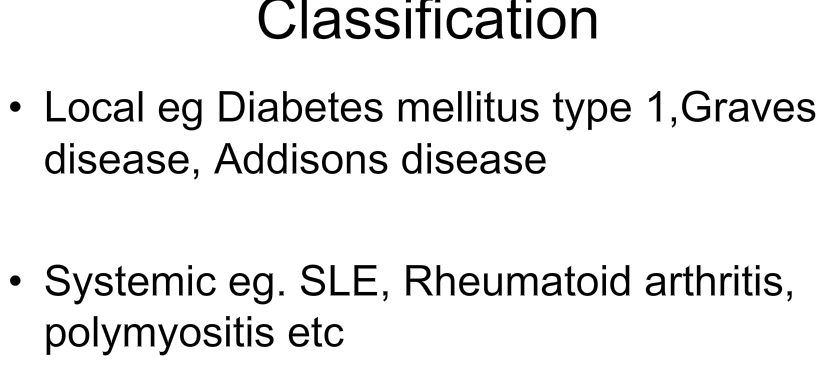 DISEASES MEDIATED BY T CELLS    
Organ-specific autoimmune diseases    
Type 1 diabetes mellitus    
Multiple sclerosis 
   
Systemic autoimmune diseases   
 Rheumatoid arthritis[*]    
Systemic sclerosis[*]   
 Sjogren syndrome[*]    
Inflammatory bowel disease
Inflammatory myopathies
DISEASES MEDIATED BY ANTIBODIES AND IMMUNE COMPLEXES    
Organ-specific autoimmune diseases    
Autoimmune hemolytic anemia    
Autoimmune thrombocytopenia    
Myasthenia gravis    
Graves disease    
Goodpasture syndrome    
Systemic autoimmune diseases    
Systemic lupus erythematosus (SLE)    
 Polyarteritis nodosa
N.B.
The list of diseases proven to be “autoimmune” grows by leaps and bounds every year!!!
[Speaker Notes: Would it be fair to say EVERY disease is autoimmune? Probably NOT!
Would it be fair to say almost every disease can result as a failure of some immune process? Probably!]